Статегія поведінки. Інстинкт І научіння. Біологічне значення інстинкту
Мета: розглянути види інстинктів; розвивати вміння порівнювати інстинкт і научіння; виховувати бережливе ставлення до тварин.
Актуалізація опорних знань і мотивація навчальної діяльності
Бесіда
Що таке поведінка?
Як проявляється турбота про потомство?
Які тварини можуть піклуватися про своїх немовлят?
Як тварини охороняють свої тереторії?
Стратегії поведінки
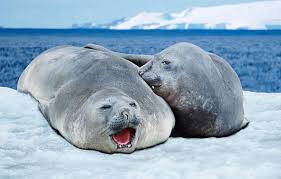 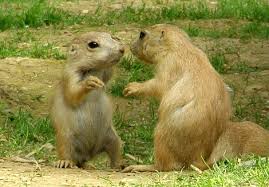 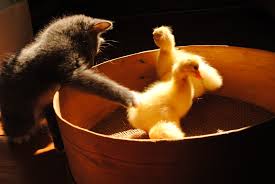 Інстинкт
Сукупність складних, успадкованих актів поведінки тварин, що виникають  у відповідь на дію подразників. Інстинкти  є наслідком еволюції, однією з форм пристосування тварин до умов життя, до виживання і відтворення.
Харчові інстинкти
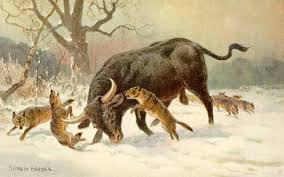 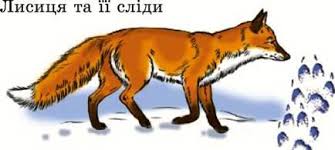 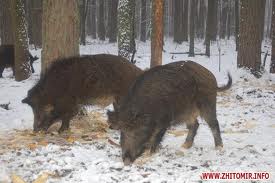 Батьківські інстинкти
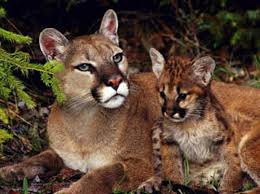 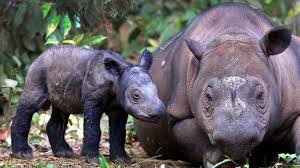 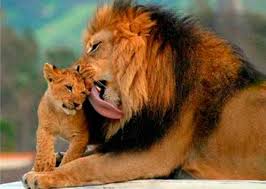 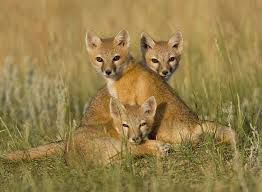 Статеві інстинкти
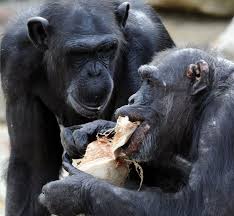 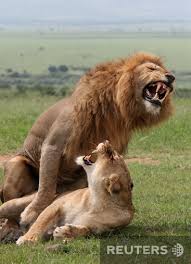 Групові інстинкти
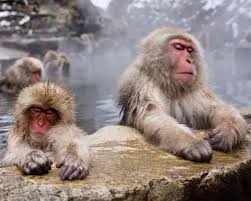 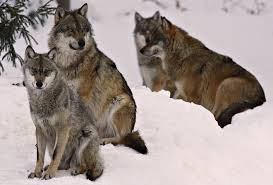 Научіння
Накопичення  в процесі онтогенезі індивідуального досвіду, що має форму вироблених умовних зв’язків і відбивається в зміні інстинктивної поведінки.
Види научіння
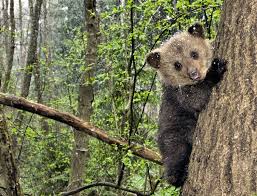 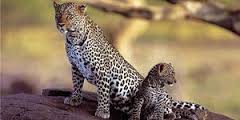 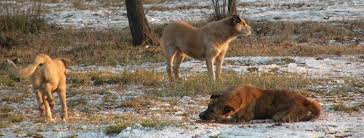 Питання для обговорення
Які прояви поведінки ви побачили у тварин?
Що таке інстинкт?
За біологічним значенням, які є типи інстинктів?
Що таке научіння?
Як тварини можуть навчати своїх дитинчат?